Master Student Guidelines
1
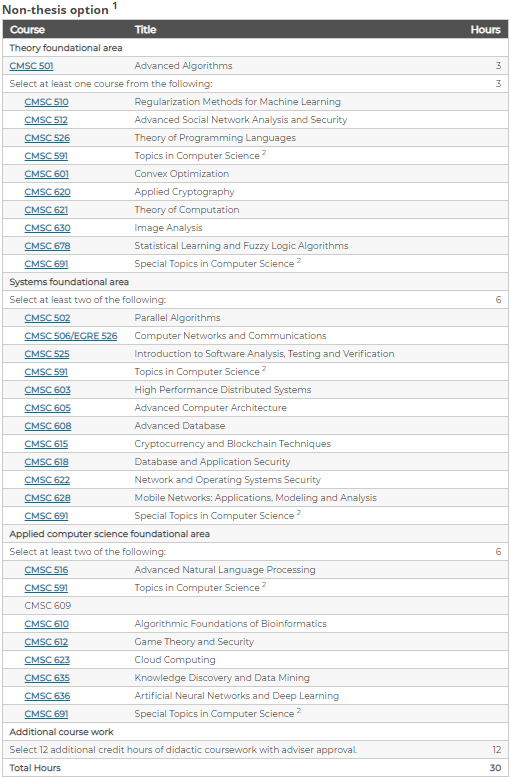 MS Requirements
Non-thesis option
30 credits (10 courses)
Thesis option
21 credits (7 courses)
9 credits of Directed Research
You will need to write and defend a Thesis based on your research results
Your advisor will form an advisory committee in which you will defend 
Courses are divided into three Foundational Areas
Theory
Systems
Applied
>= 50 of your courses 
must be at the 600 level
2
Thesis MS  Requirements
Complete didactic courses
Plan of study
Thesis Committee
Thesis Defense
21 credits (7 courses)
9 credits of Directed Research
>= 50 of your courses 
must be at the 600 level
3
Thesis MS  Requirements
Complete didactic courses
Plan of study
Thesis Committee
Thesis Defense
The student’s plan of study constitutes a tentative list of courses that are taken as part of the graduate degree program. A plan of study is dynamic and can be revised as the need arises. The student’s advisor and Advisory Committee must approve the plan of study (form M1 or D1).
FORM
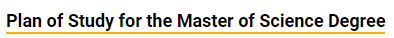 https://egr.vcu.edu/academics/student-services/resources-forms/
4
Thesis MS  Requirements
Complete didactic courses
Plan of study
Thesis Committee
Thesis Defense
Committee consists of 4 faculty members, including the primary Research Advisor.
2 committee members must be from the CS graduate program 
1 committee members from outside; whenever possible, one of the committee members should be from outside of VCU.
FORM
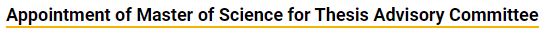 https://egr.vcu.edu/academics/student-services/resources-forms/
5
Thesis MS  Requirements
Complete didactic courses
Plan of study
Thesis Committee
Thesis Defense
Typically, this happens during CS Seminar Fridays at noon

Coordinate with seminar coordinators:
Dr. Damevski kdamevski@vcu.edu
Dr. Bulut ebulut@vcu.edu

Ensure to give them a minimum of three months notice
6
Thesis MS  Requirements
Complete didactic courses
Plan of study
Thesis Committee
Thesis Defense
Fill out forms!!
Before the defense
Form: Notice of final defense


Form: Admission to Candidacy


After the proposal defense
Form: ETD Approval Form
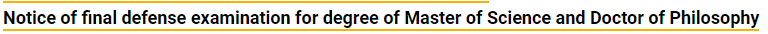 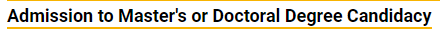 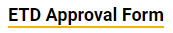 https://egr.vcu.edu/academics/student-services/resources-forms/
7